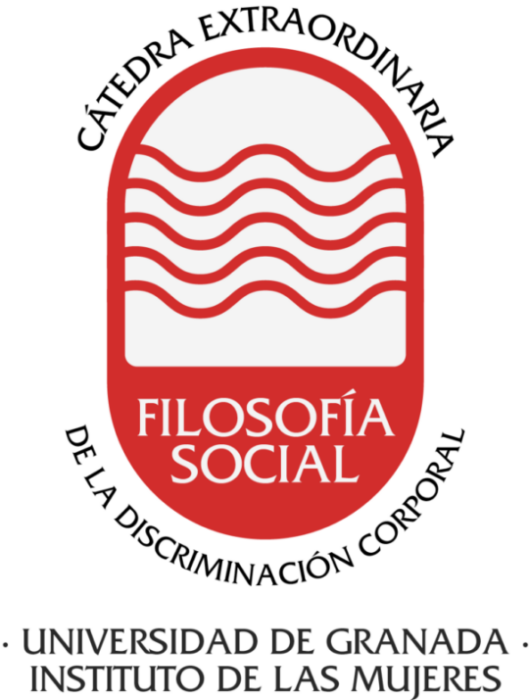 Sfruttamento economico e sfruttamento culturale nel mercato di lavoro
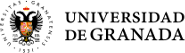 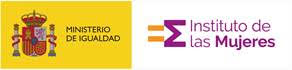 José Luis Moreno Pestaña
Pablo Beas Marín
Cátedra Extraordinaria Filosofía Social de la Discriminación Corporal (Inmujeres-UGR)
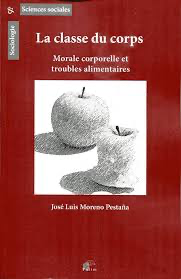 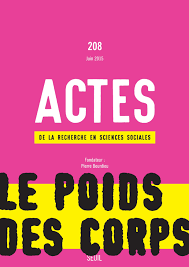 Lavori precedenti
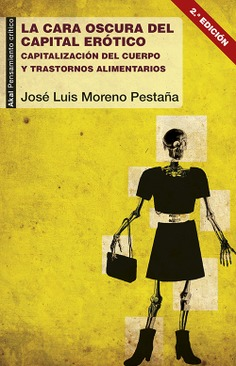 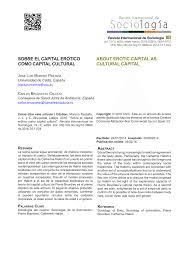 RELAZIONE SULLA DISCRIMINAZIONE FISICA SUL LAVORO.
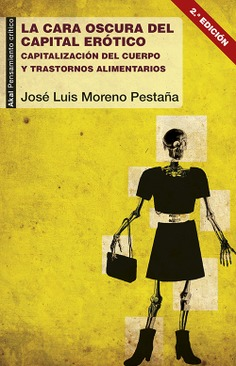 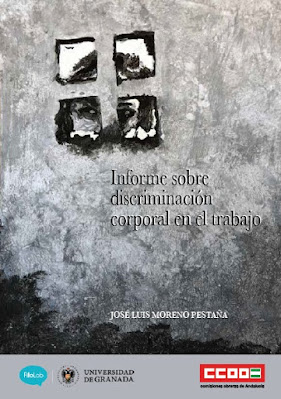 Realizzata discutendo La cara oscura del capital erótico Il lato oscuro del capitale erotico con i delegati sindacali del sindacato spagnolo Comisiones Obreras.Elaborazione di un documento di lavoro ad uso dei delegati sindacali.https://andalucia.ccoo.es/18e73d840d8fcf36d7fa4b3e51641c61000057.pdf
Quanto esposto qui è tratto dal capitolo 9 del libro di José Luis Moreno Pestaña, Los dos cuerpos del trabajo. Una teoría de la explotación (I due corpi del lavoro. Una teoria dello sfruttamento). Akal, Madrid, 2026
Quattro spazi occupazionali
Definiamo quattro spazi occupazionali. Ognuno di essi può essere occupato dallo stesso individuo. In questo modo, le persone mirano a essere impiegate in posti che garantiscano la sicurezza del lavoro e in cui possano definire, senza imposizioni, il contenuto della loro attività. Nel frattempo, assumono una mancanza di diritti e sopportano regole degradanti in altri posti di lavoro. In ogni caso, sperano che questa situazione sia solo temporanea, perché finalmente ottengono il lavoro che cercano o perché aspirano a migliorare le condizioni del luogo in cui si trovano.
In linea di principio, non è possibile dire quali lavori abbiano condizioni migliori o peggiori. Conosciamo casi di brutale precarietà nei lavori specializzati, dove sono necessari molti anni di formazione, ad esempio nel campo dell'università o dei professionisti della salute. Conosciamo anche ottime condizioni di lavoro nei mestieri occupati dalla classe operaia non qualificata, sebbene la distinzione tra lavori qualificati e non qualificati sia altamente arbitraria e risponda a relazioni di potere. Tutto ciò dipende dalle proprietà intrinseche del lavoro e, soprattutto, dalle dinamiche che definiscono cosa sia un lavoro efficiente - in ogni lavoro e in ogni settore economico - e quali siano le condizioni necessarie per farlo.
Classifichiamo i lavori secondo due criteri: sfruttamento economico e sfruttamento culturale. "Sfruttamento" è una parola forte, che genera molte controversie ed è lontana dall'avere un significato univoco. Proporremo una definizione impegnativa ma operativa. Lo sfruttamento economico si verifica quando il lavoro delle persone non viene riconosciuto e, di conseguenza, esse incontrano enormi difficoltà a riprendersi dalla stanchezza, dalle malattie e dai problemi psicologici. In breve, quando non sono in grado di tornare al lavoro come individui capaci di lavorare, ma anche di sviluppare progetti al di fuori del luogo di lavoro. Salari impoverenti, scarso riconoscimento dei loro sforzi e difficoltà di recupero fisico e psicologico sono i principali indicatori dello sfruttamento economico.
Una variegata e venerabile tradizione di filosofia politica e sociale ha coniato concetti per descrivere queste esperienze: alienazione e straniamento, quando il lavoratore è trattato come una cosa; schiavitù salariale e subordinazione, quando le persone mancano di autonomia (Honneth, 2024: 3-25). In termini empirici, ciò significa che si estrae una grande quantità di superlavoro, spesso con orari di lavoro che ricordano le modalità precapitalistiche di maltrattamento del corpo. Significa anche che, come in quello che è stato definito feticismo del capitale, il management ignora lo sforzo dei suoi dipendenti, attribuisce loro i problemi e si arroga successi che in realtà dipendono dallo sforzo corporeo, intellettuale ed emotivo di chi lavora. In definitiva, questo significa che le persone iniziano a soffrire di gravi problemi di salute che ne accorciano la vita o le rendono dipendenti da farmaci, terapie - difficilmente accessibili - o compensazioni sostitutive, come il bere, l'alcol, i viaggi o esperienze limite che includono la violenza. Molti di questi destini degradanti sono stati descritti dal giovane Engels (2020: 146, 153) nel suo rapporto The Situation of the Working Class in England. Secondo il pensatore rivoluzionario, le condizioni di lavoro degradate costituiscono un "omicidio sociale" (Engels, 2020: 139).
Sfruttamento economico
Che cosa si trova all'interno di un lavoro
Le relazioni di potere sul posto di lavoro, determinate in parte dalle capacità fisiche disponibili - che possono consentire o meno lo svolgimento di determinate attività - e dall'integrazione di queste con la cultura professionale, costituiscono un campo di battaglia per la definizione del contenuto dell'occupazione. Di conseguenza, vengono imposte attività aggiuntive, con modalità e ambiti diversi, che superano le condizioni strettamente necessarie per lo svolgimento della funzione professionale.
Lo sfruttamento culturale, come abbiamo detto, si verifica quando l'attività lavorativa viene colonizzata da compiti che non sono necessari o addirittura peggiorano la produzione di beni o servizi. Vediamo alcuni esempi: nel settore alberghiero, si aggiunge una dimensione estetica a un'attività professionale attraverso un'uniforme insinuante e si richiede un atteggiamento di indulgenza emotiva per soddisfare la clientela; nell'insegnamento, la costante quantificazione dei risultati deteriora la trasmissione pedagogica; nella rappresentanza politica, si impongono standard estetici di alta moda, che scoraggiano la partecipazione di persone con competenze di valore e favoriscono la selezione di altre il cui valore risiede nella capacità di distinguersi nel campo della distinzione culturale o estetica.
Sfruttamento culturale: un campo di battaglia per la definizione del contenuto dell'occupazione
il test per comprendere lo sfruttamento culturale: come facciamo a sapere che queste condizioni peggiorano il lavoro?
Inizieremo con quei lavori in cui si combinano sfruttamento economico e sfruttamento culturale. In questi lavori, le persone non sono in grado di riprendersi dalle esigenze del lavoro e sono anche sottoposte a requisiti degradanti nel corso del loro lavoro. Si delinea quindi uno spazio in cui lo sfruttamento economico avviene senza sfruttamento culturale. In questo spazio c'è qualcosa da guadagnare: l'esaurimento non è accompagnato da un senso di indignazione morale. In definitiva, questi due spazi lavorativi sono ben descritti da chi denuncia un lavoro che ti svilisce come persona libera - e ti trasforma in un quasi-servo - e da chi ritiene che certe norme culturali possano produrre euforia e stimolare i tuoi trionfi ma che, come le droghe mal somministrate, alla lunga siano perniciose.
Questi due spazi sono notevolmente femminilizzati e quindi presentano un differenziale di sfruttamento (Gago, 2019: 125-127), in un caso solo economico, nell'altro anche culturale. Questo differenziale di sfruttamento si articola con gli effetti della violenza internazionale, poiché molte persone si trovano in questi spazi a causa di un'origine nazionale singolarizzata dai loro marcatori etnici (Honneth, 2024: 88-91). Questa marcatura permette di imporre un'esplosione di attività e requisiti simbolici, dove sembra che l'intera personalità debba lavorare al servizio dell'attività.
Spazio I. Sfruttamento economico e sfruttamento culturale
In uno studio impressionante, Carmen Gregorio Gil, Ana Alcázar Campos e Margarita Huete Gallardo (2003: 222) riprendono queste parole su ciò che viene richiesto a un lavoratore domestico migrante:

"Mi vergogno anche solo a dire qual è il profilo della dipendente più richiesta dalle donne di Granada che assumono. Mi dicono, ad esempio, che deve essere servizievole, lavoratrice, dolce, che le piacciano i bambini e i nonni, che se parla fluentemente l'inglese deve essere in grado di aiutare i figli a fare i compiti, che non deve avere la pelle scura, che non deve essere molto brutta, che deve avere un certificato medico che attesti che non ha malattie...".
Sfruttamento fisico e culturale: l'esempio del reclutamento delle lavoratrice domestiche
Questo tipo di lavoro è molto comune tra i baristi, le commesse nei negozi di moda, le impiegate nelle palestre e in tutti i lavori in cui si combinano fatica fisica ed esigenze di tipo culturale.
In questo senso, possiamo trovare lavori con un'esclusiva sfruttamento economico che fungono da rifugio: supermercati senza requisiti estetici, baristi senza alcuna distinzione culturale, lavori proletari ridotti allo sforzo fisico.
Spazio 2. Lavori con esclusiva sfruttamento economico. Un rifugio paradossale?
Excursus: una teoria dello sfruttamento ispirata a Balibar e Hegel
Molto importante: la nostra idea di sfruttamento, sostenuta da Balibar, presuppone il recupero di forme di degrado del corpo tipiche dei modi di produzione preborghesi. Come sottolinea Pablo Beas, lo sfruttamento introduce gli agenti in un nastro di Moebius dove iniziano come soggetti e finiscono con il corpo degradato come servi schiavi.
"Posso alienare ad altri prodotti concreti delle mie capacità fisiche e intellettuali particolari e delle mie azioni e posso alienarne l'uso limitato nel tempo ad altri, perché, con questa limitazione, le mie capacità acquisiscono una relazione esterna con la totalità del mio essere. Alienando tutto il mio tempo concretizzato nel mio lavoro e tutto ciò che produco, renderei proprietà di un altro la sostanza della mia produzione, la mia attività e la mia realtà generale, la mia personalità. 
Questo rapporto tra me stesso e l'esercizio delle mie capacità è lo stesso rapporto che esiste tra la sostanza di una cosa e il suo uso. La distinzione tra sostanza e uso sorge solo quando l'uso è un uso limitato. Qui l'uso delle forze, e quindi di me stesso, se è limitato in modo quantitativo [...].
La differenza qui esposta è quella che esiste tra uno schiavo e un servitore o un bracciante. Lo schiavo ateniese aveva forse un lavoro più leggero e più mentale di quello che normalmente hanno i nostri servitori, ma era comunque schiavo perché la totalità della sua attività era alienata al suo signore (Hegel, paragrafo 67, Filosofia del diritto 2017: 89).
Nei due spazi successivi, queste dinamiche diventano meno rilevanti. In entrambi, le condizioni di lavoro consentono riconoscimento, salari elevati e tempo libero. Tuttavia, in uno di essi persiste lo sfruttamento culturale, di solito perché introduce norme - più o meno esplicite - basate sul genere, sull'etnia o su una combinazione di entrambi. Questo spazio permette di sfidare gli stereotipi senza mettere in discussione le condizioni di lavoro, dove lo sfruttamento, se esiste, è sempre inscritto in giochi a somma positiva per i salariati. Sono indubbiamente luoghi in cui la lotta alla discriminazione si esercita a partire da un immaginario democratico, senza alterare le posizioni di potere tra datori di lavoro e lavoratori. Il consenso è che sia l'azienda che il lavoratore ne traggono vantaggio. La degradazione del corpo per esaurimento è rara, anche se alcune regole possono escludere certi profili: insegnanti donne soggette a imperativi di bellezza, avvocati donne soggette a standard di aspetto sessualizzato, ecc.
In quest'ultimo spazio sembra materializzarsi il sogno dell'Illuminismo: posti di lavoro senza sfruttamento economico e culturale. I lavoratori sono altamente retribuiti e riconosciuti, e i conflitti non sono percepiti come ingiustizie strutturali, ma semplicemente come incomprensioni nel coordinamento della produzione.
Non dimentichiamo che guardare la realtà dal basso implica una prospettiva distorta. Anche dall'alto.
I due spazi d'élite: solo sfruttamento culturale o nessun tipo di sfruttamento
Plusvalore di codice
In questo intervento approfondirò lo sfruttamento culturale precedentemente discusso da José Luis. L'obiettivo è quello di fornire, attraverso frammenti di interviste, un approccio più dettagliato al concetto. Per concludere, sottolineerò un'importante ambivalenza: lo sfruttamento culturale permette agli sfruttati di estrarre benefici simbolici ottenendo l'accesso a nuovi spazi, ma a volte l'assunzione della norma implica costi molto elevati sotto forma di violenza che esacerba i soggetti. 
 
Lo sfruttamento culturale si articola attraverso quello che lo stesso José Luis, qui presente, ha chiamato in altri testi "plusvalore di codice". Il concetto, ispirato a Deleuze e Guattari, si riferisce all'istituzione di un sistema normativo, un'ideologia, che permette agli individui di distinguersi e di chiudere i mercati.
Nel descrivere il suo funzionamento, possiamo tracciare alcune analogie con il concetto di "interpellanza" di Louis Althusser. 
 
In primo luogo, l'ideologia costituisce i soggetti nella misura in cui vengono riconosciuti nell'interpellanza. L'esempio già classico è quello del momento in cui un poliziotto grida "Ehi, tu!" e l'individuo interpellato si gira, diventando così un soggetto in quanto ha riconosciuto che l'interpellanza era rivolta a lui e che era proprio lui a essere interpellato e non qualcun altro (Althusser: 2016: 229). L'esistenza dell'ideologia e l'interpellanza degli individui come soggetti sono la stessa cosa.
Interpellazione e sfruttamento culturale
L'ideologia si riproduce stabilendo un gioco speculare in modo tale che, quando interpella i soggetti in nome di un Soggetto in maiuscolo, essi si riconoscono come tali. Infine, finché presumono che, attraverso l'assoggettamento, saranno ricompensati, la struttura si riproduce. Althusser sta pensando a un sermone religioso, ma potrebbe essere altrettanto utile il seguente brano su come una specifica morfologia corporea, la magrezza, interpelli una persona attraverso l'idealizzazione dell'immagine dell'altro:
 
"Quelle con cui mi identificavo erano magre. Le due che vedevo più belle erano le più magre. Erano quelle a cui dicevo: 'Com'è bella' [...] Ricordo che una volta dopo le partite ci si cambiava negli spogliatoi e così via, e mi dicevano: 'Sei diventata più magra, più magra, ma non gli davano più importanza. "E mi è piaciuto molto" [...] In quel momento mi sentii piena di gioia" (Moreno Pestaña, La cara oscura del capital erótico: 143).
La magrezza come interpellazione
Il corpo incarnato come garanzia ideologica
In qualsiasi struttura di un'ideologia si verifica un fenomeno strano: non possono esistere individui che sono soggetti di qualcosa, a meno che non ci sia, come abbiamo detto prima, un Soggetto a lettere maiuscole che occupa il centro e interpella intorno a sé un'immensità di individui che, quando contemplano il Soggetto, vedono effettivamente quella che dovrebbe essere la loro immagine presente e futura, riconoscendosi in essa. Nell'esempio dell’interpellanza del sermone religioso, questo ruolo sarebbe rappresentato da Dio; potremmo pensare a un tipo specifico di corpo incarnato dalle amiche dell'intervistata, anche se questo appartiene più all'ordine dell'immaginario che del reale. In questo modo, c'è un riconoscimento reciproco tra i soggetti e il Soggetto, e tra i soggetti stessi, che costituisce, nelle parole di Althusser, "una garanzia che tutto va bene così e che, se la sottomissione dei soggetti al Soggetto viene rispettata, essi saranno ricompensati" (Althusser, 2016: 235).
La pratica ideologica del corpo
Inseriamo ora tutto ciò in un contesto specifico, che non è altro che quello dello sfruttamento economico e culturale negli spazi precedentemente discussi da José Luis Moreno Pestaña. In particolare, pensiamo allo scenario peggiore in cui lo sfruttamento culturale ed economico si verificano contemporaneamente. Immaginiamo che, per ottenere un posto in una catena di moda, si richieda una taglia specifica e si imponga un'uniforme che oggettivizzi l'individuo valorizzando alcune parti della morfologia corporea come le gambe, la vita o il petto. Così, gli aspetti dispensabili appaiono come valori d'uso del lavoro in questione. A priori, se leggessimo tutto ciò con Lukács, avremmo un chiaro caso di reificazione. Tuttavia, c'è anche la possibilità che la lavoratrice accetti di essere adattata e che la reificazione le permetta di chiudere gli spazi (non tutte le lavoratrici possono indossare una taglia 38) e di accedere a nuovi luoghi in cui rivalutare la sua risorsa corporea. 
Codice del plusvalore, lo sfruttamento culturale ci permette di pensare a posizioni di classe contraddittorie all'interno dello sfruttamento. Tuttavia, la reificazione richiesta dal codice può far sì che lo sfruttato, anche se ottiene un profitto, si trovi in perdita a causa del disagio psicologico generato dal compito che sta svolgendo o a causa dell'usura fisica che comporta la conservazione del suo status appena acquisito. In questo senso, vale la pena di concludere l'intervento esplorando brevemente quali possibilità si presentano quando la sottomissione alla norma non produce plusvalore simbolico, ma piuttosto violenza ed esclusione.
La taglia 38 come interpellazione
Étienne Balibar ha utilizzato il concetto di "violenza ultra-soggettiva" per riferirsi ai fenomeni di violenza contro l'alterità, contro lo straniero, inassimilabile all'ordine sociale e contro il quale può essere applicata solo una violenza spietata. Tuttavia, quando pensiamo alla violenza ultra-soggettiva applicata al corpo e al lavoro, non dobbiamo pensare solo alla violenza contro chi è fuori dal codice: la figura della donna grassa. Ma anche a una violenza ultra-soggettiva verso se stessi, verso il proprio corpo come Cosa impossibile da regolare, da misurare, che supera continuamente l'oggettività della norma a cui si vuole sottoporre. È qui che entra in scena il fantasma dell'animalità, nell'altro o in se stessi:
 
«Ero ossessionata. Vedevo che potevo perdere peso e non volevo ingrassare. Era il momento in cui volevo operarmi al seno [...] Cosa ti suggerisce un seno grande? Una vacca. Una vacca da latte. Me ne rendo conto solo quando mi guardo allo specchio. E, beh, tutti mi dicevano: “Sembri più grassa”.
 
L'effetto dei corpi che si conformano alla norma dipende da esternalità incontrollabili dagli individui, come la resistenza del corpo stesso alla norma. La violenza ultra-soggettiva coglie la possibilità dello scivolamento verso la malattia quando, per citare José Luis, il corpo del lavoro non può sostenere i costi del corpo della distinzione.
Violenza ultrasoggettiva e paura del grasso
In questo senso, le immagini che José Luis ha sottolineato nel suo intervento, lo straniamento, la schiavitù salariale, ecc. funzionano non solo come metafore nelle nostre società, ma come un intero programma epistemico quando si tratta di pensare allo sfruttamento contemporaneo. L'individuo, anche se ha estratto plusvalore utilizzando il suo corpo aristocratico, diventa un servo della gleba nella misura in cui non può sottrarsi alle corvée simboliche che gli impongono di mantenere la distinzione acquisita. 
Nel peggiore dei casi, inoltre, il suo corpo si consuma come quello di uno schiavo o inizia a confondersi con il suo io come un oggetto estraneo. Il capitale, possiamo sostenere, funziona come una striscia di Möbius di sovrasfruttamento in cui gli individui delle società neoliberali entrano come cittadini ed escono come soggetti di forme passate di estrazione di pluslavoro.
Il nodo di Moebius dello sfruttamento